فارسی هشتم 
نام ها و یاد ها 
مدرس: زهرا بردبار
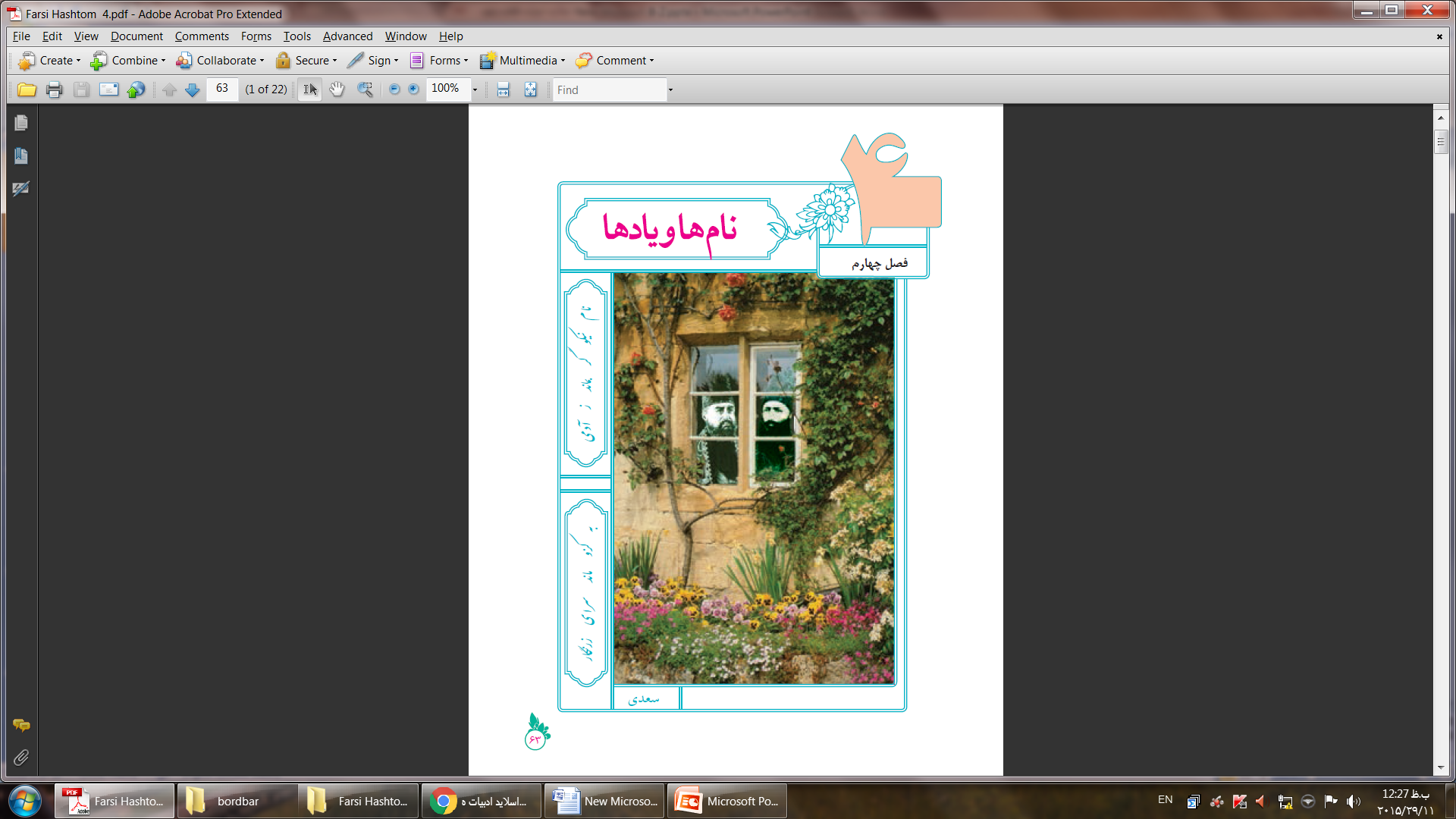 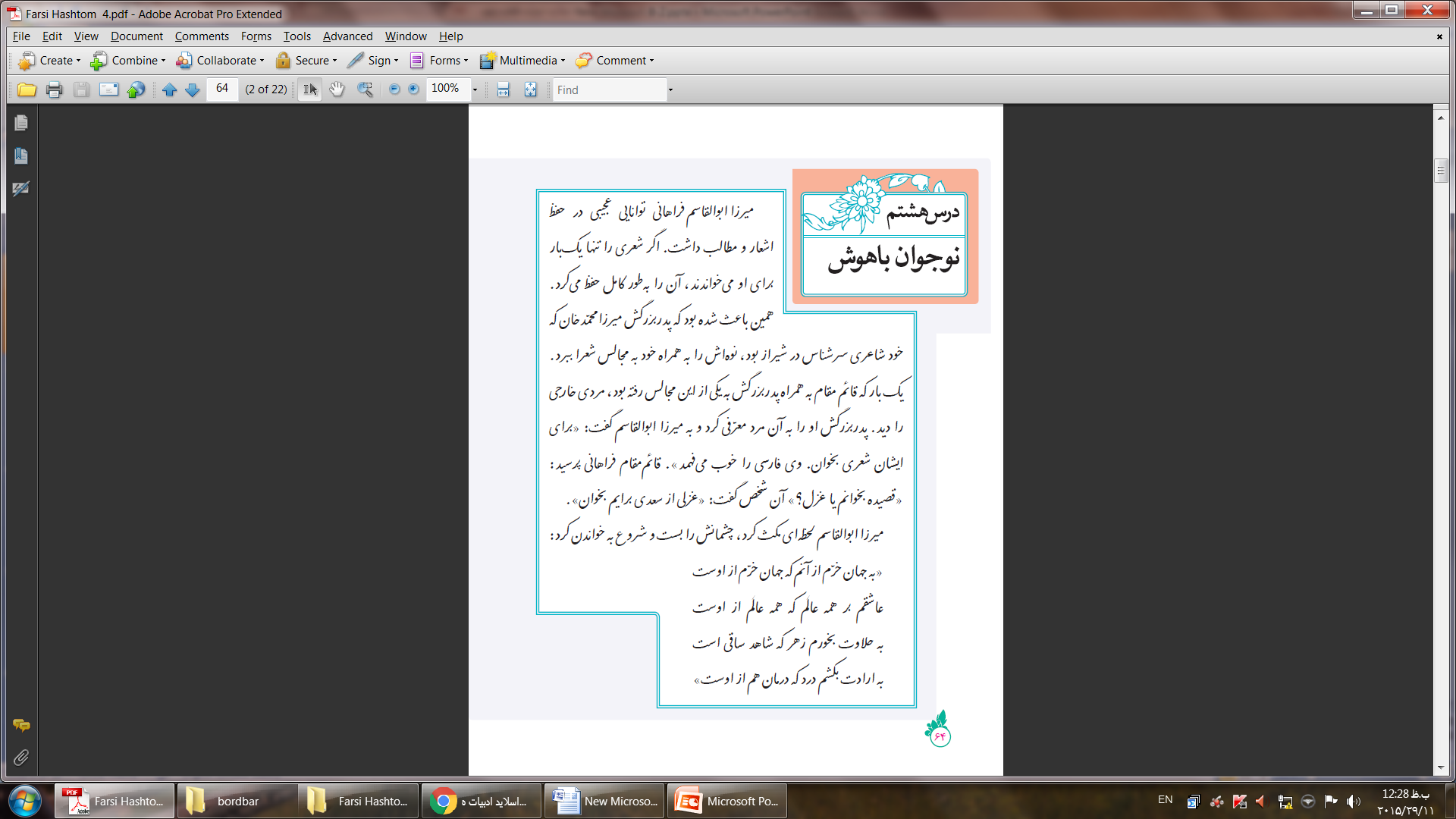 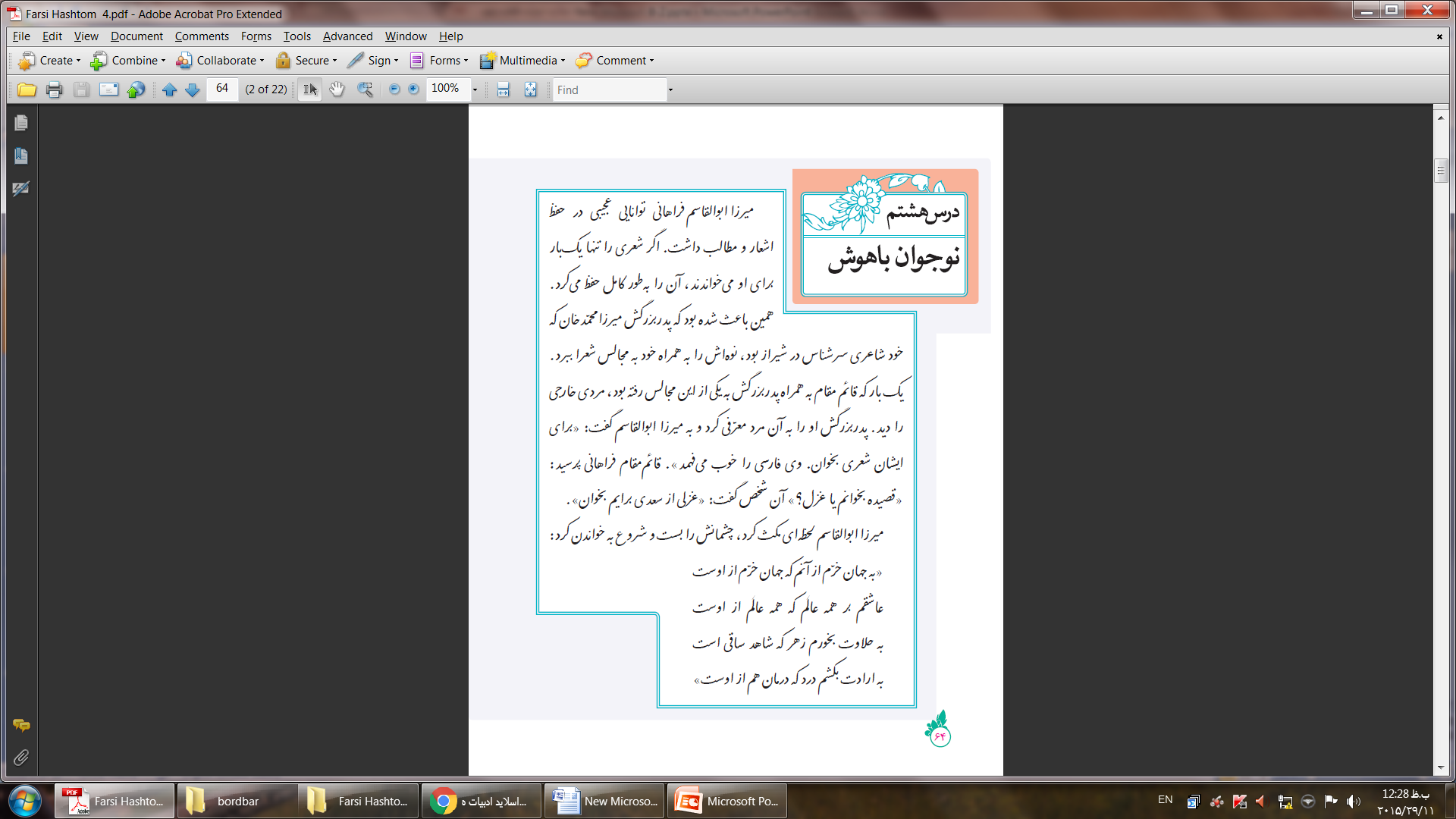 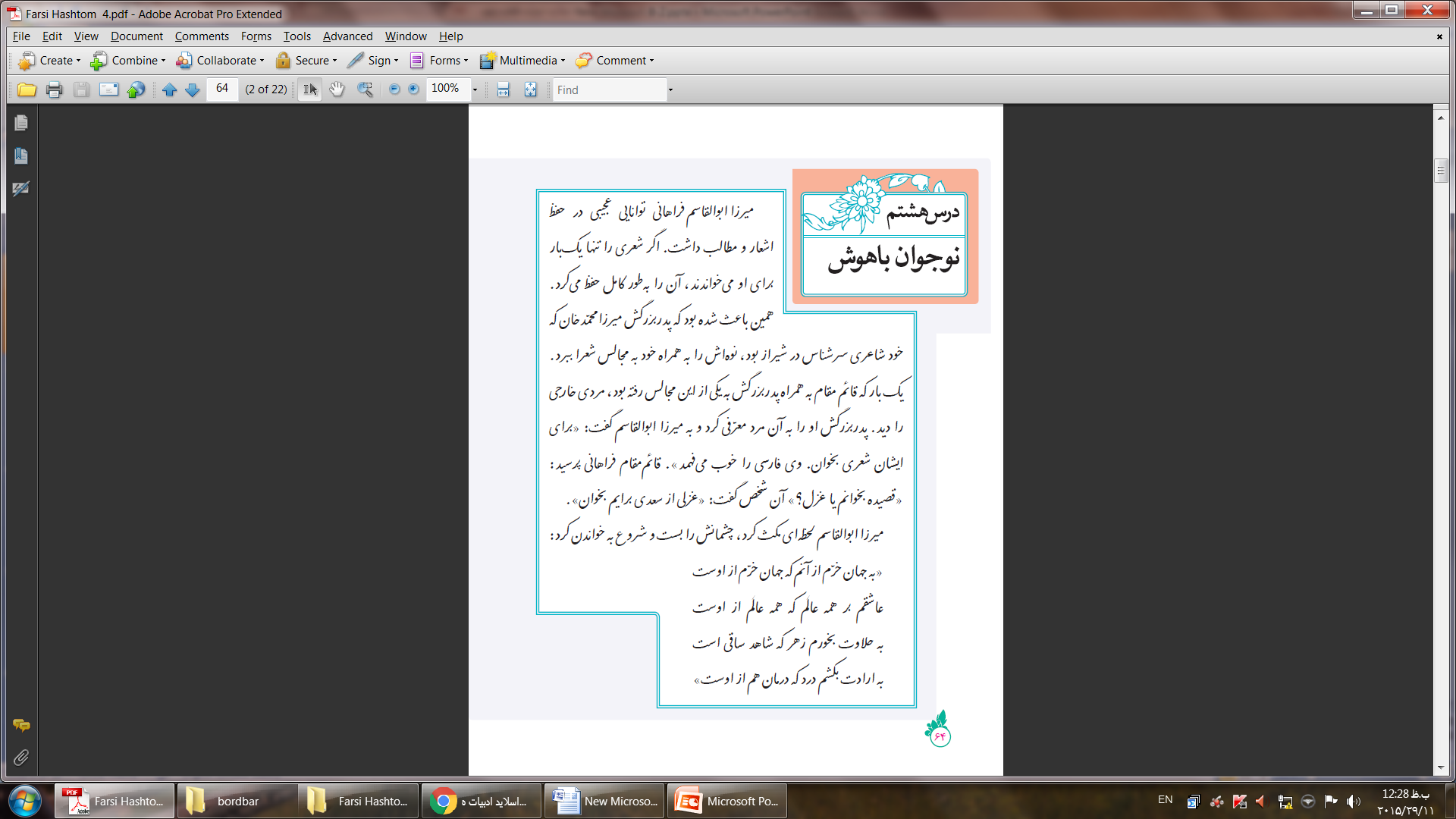 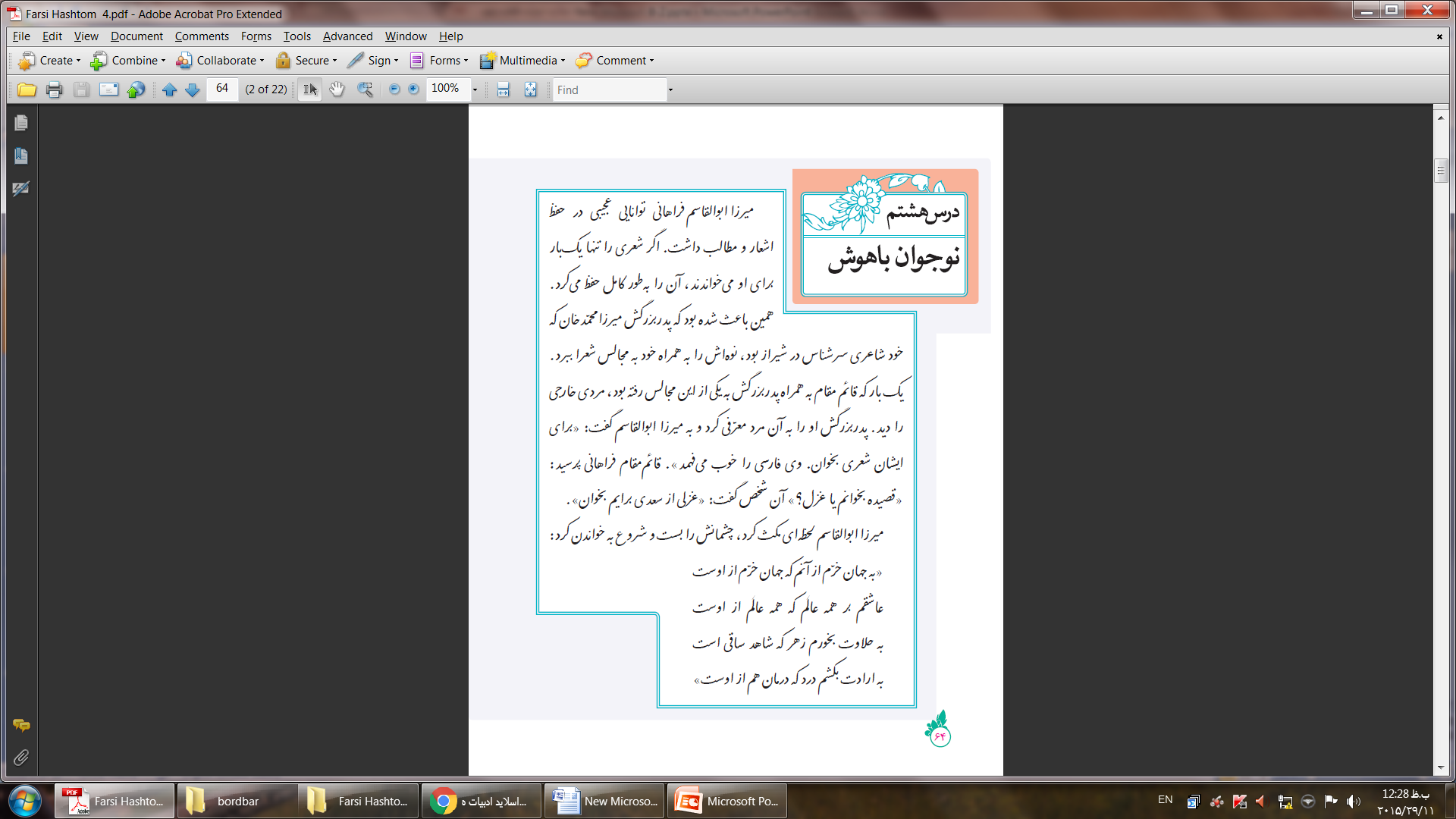 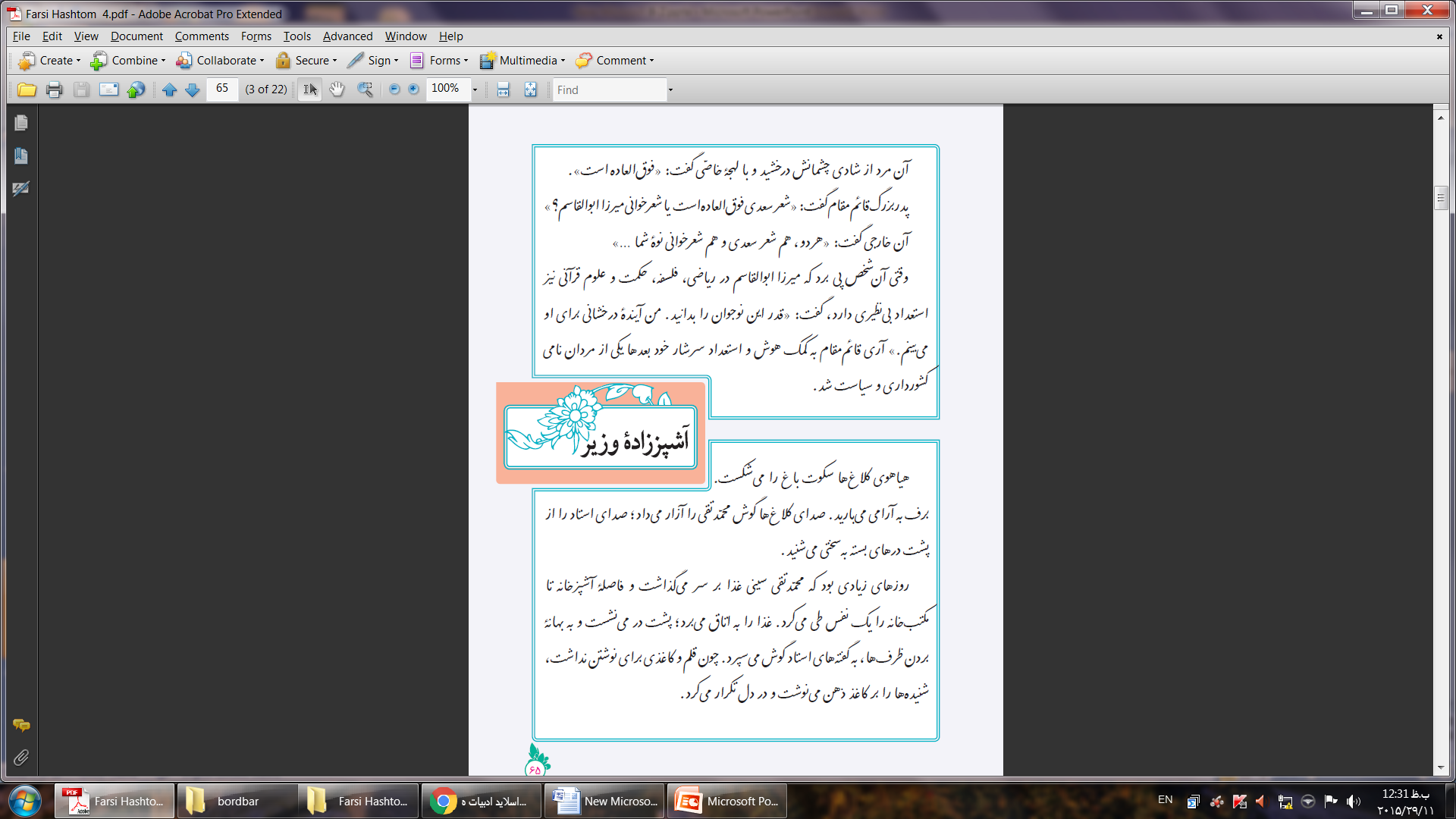 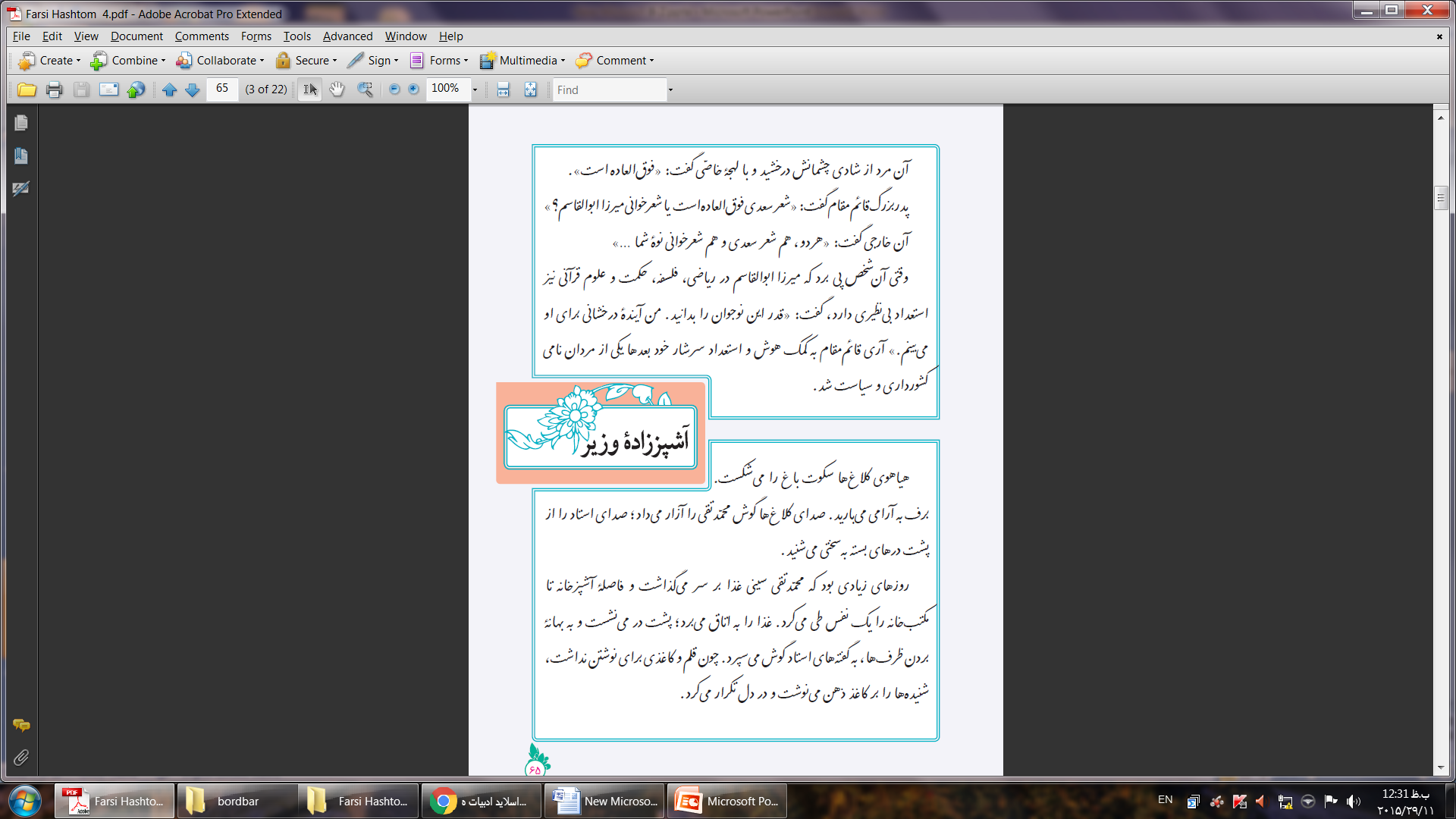 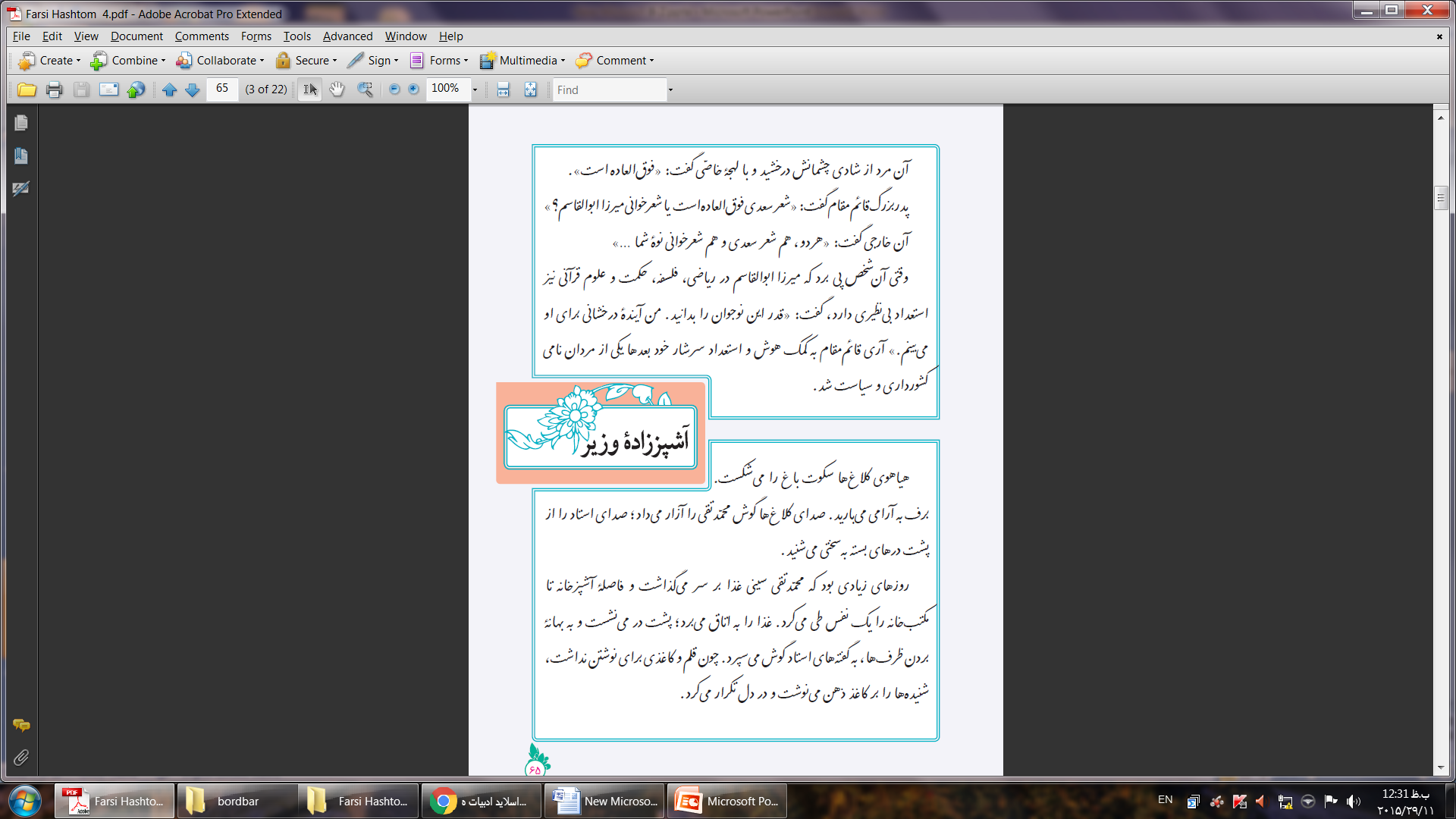 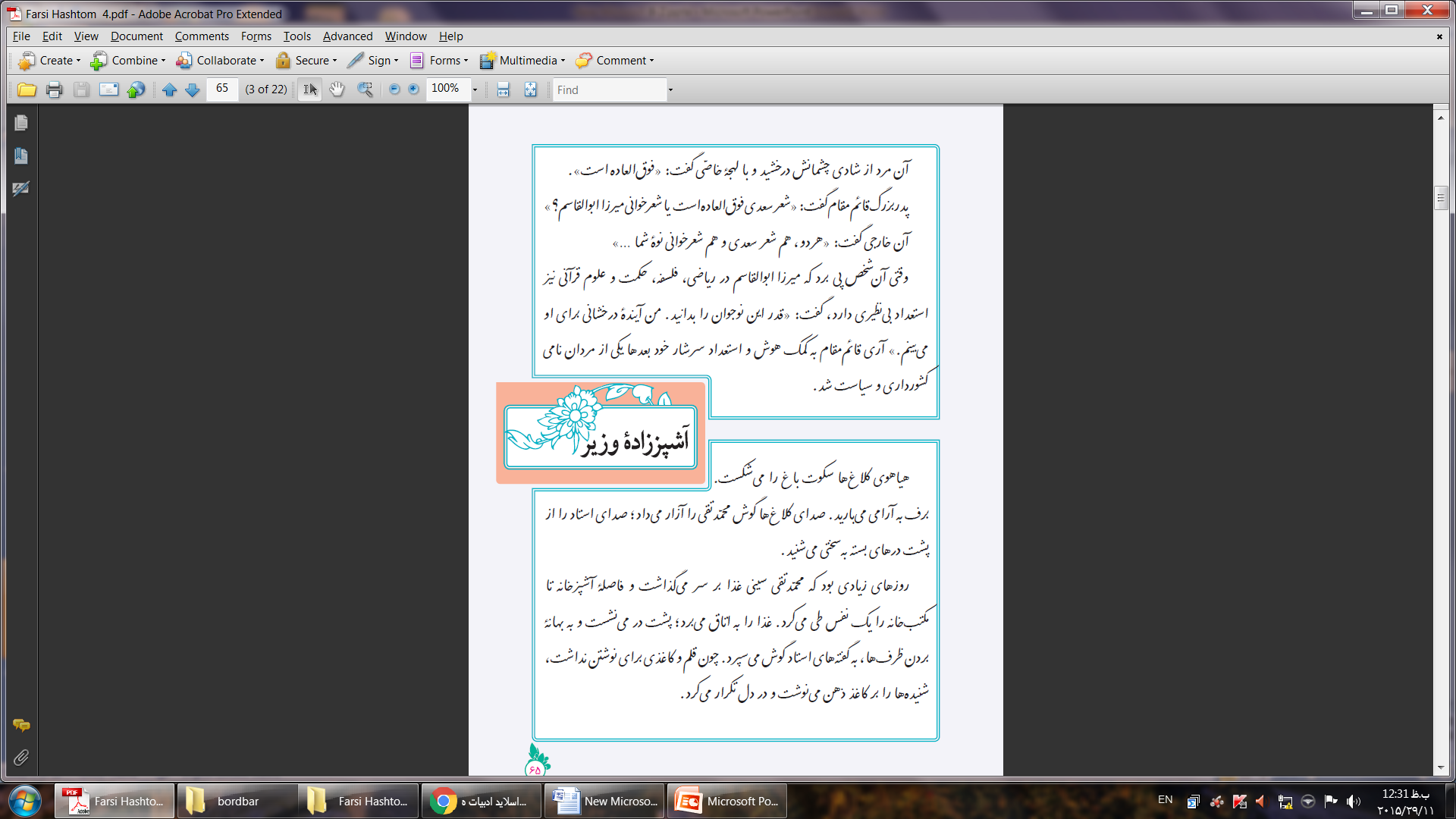 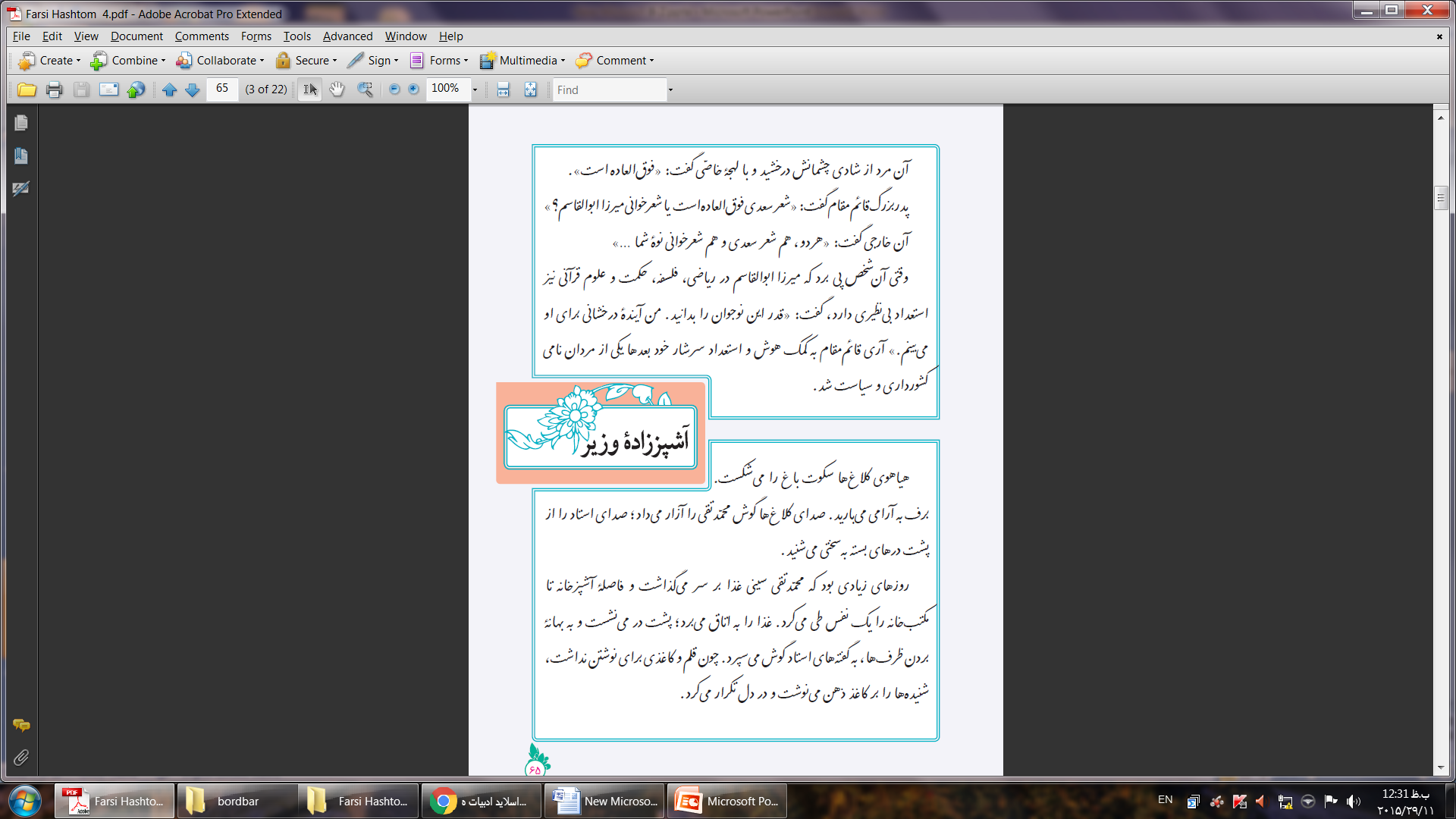 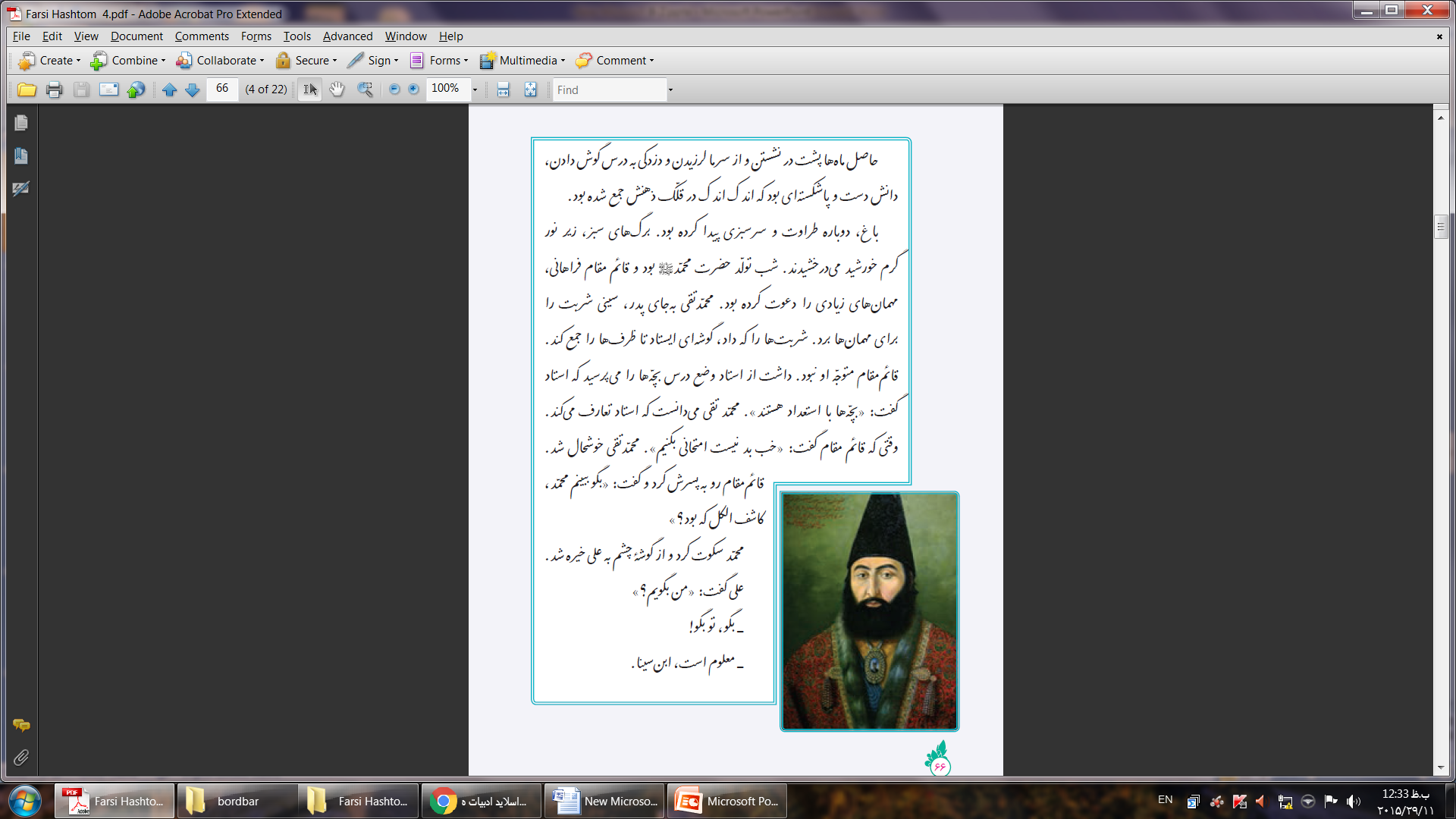 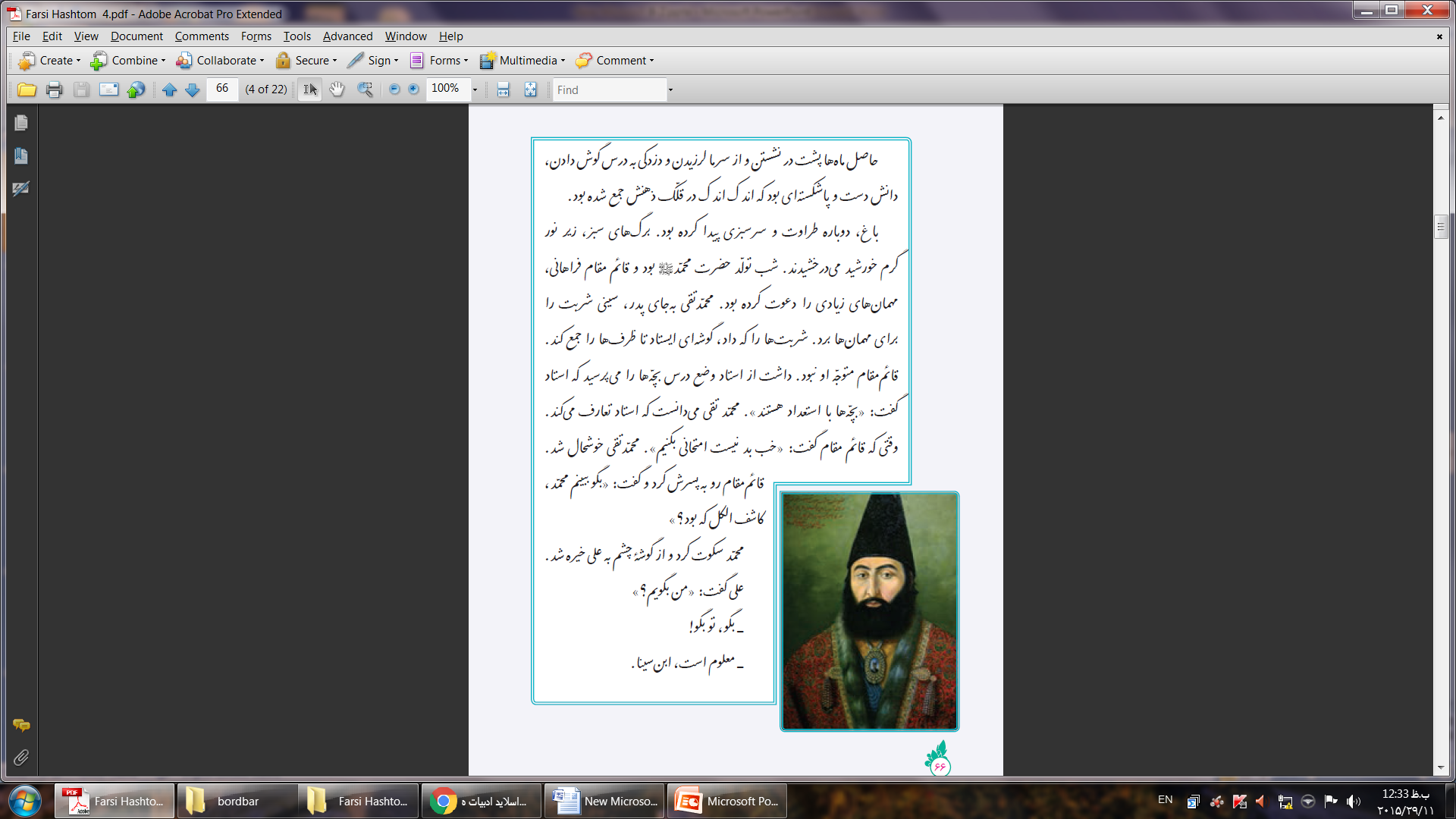 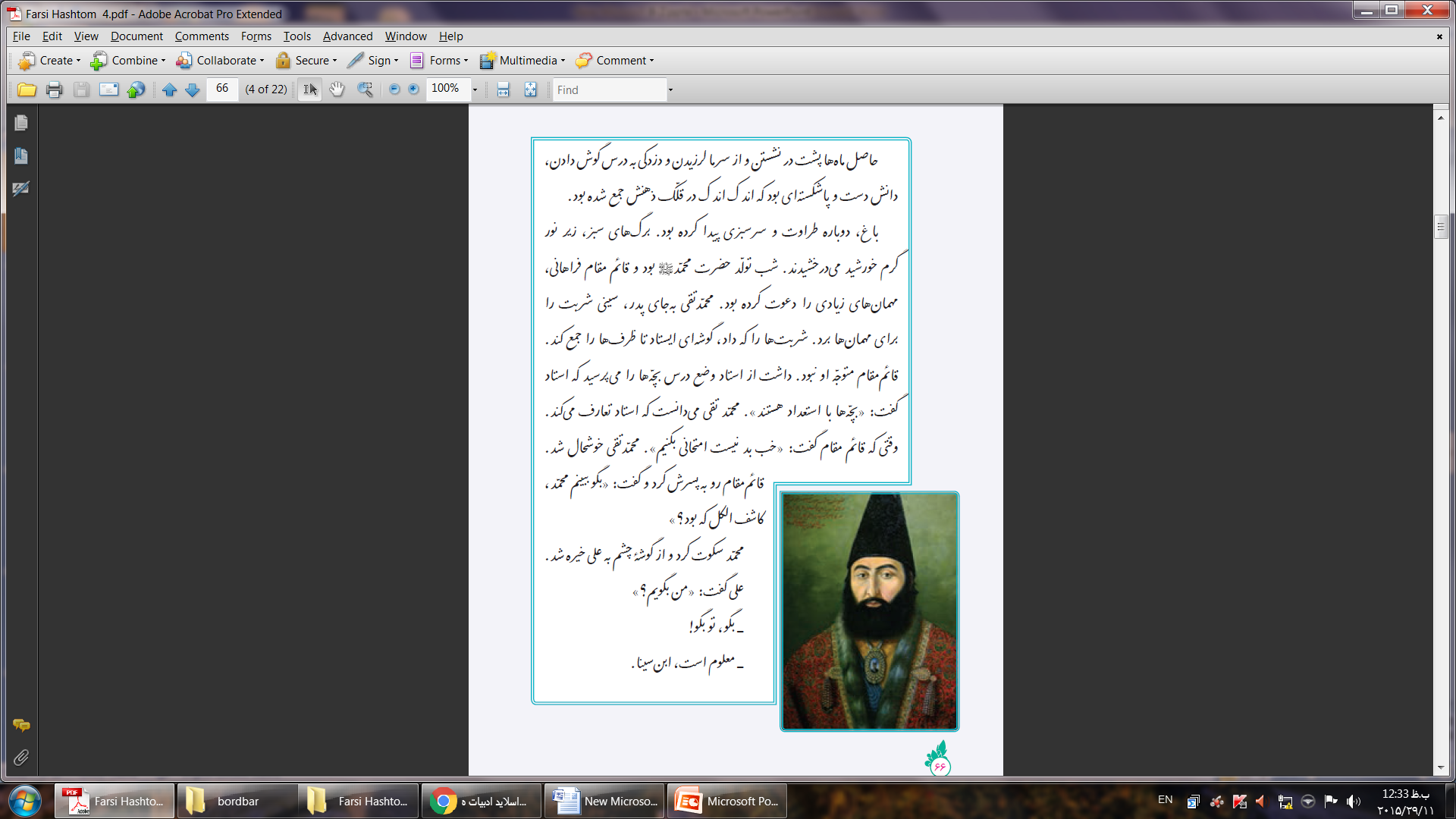 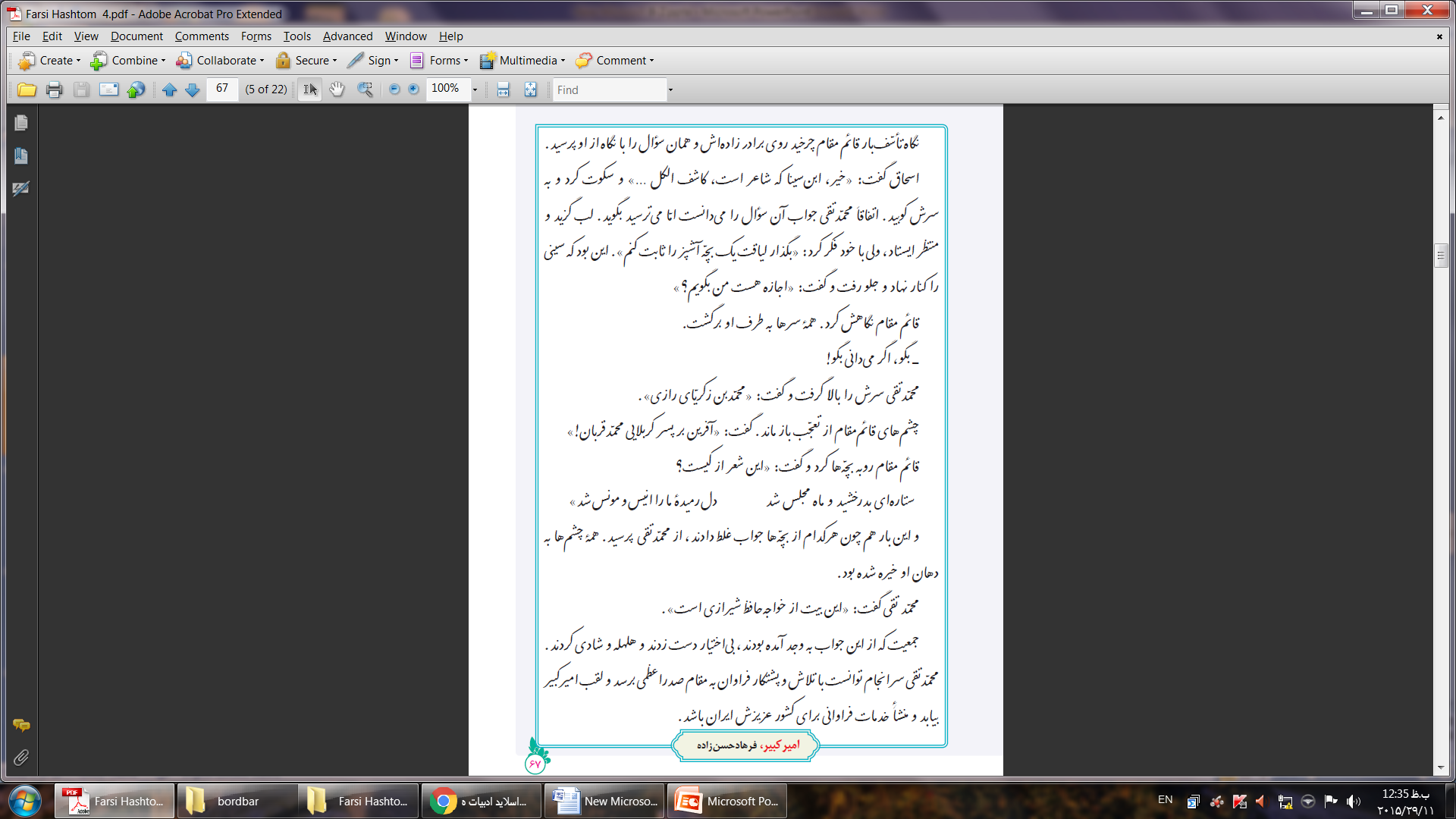 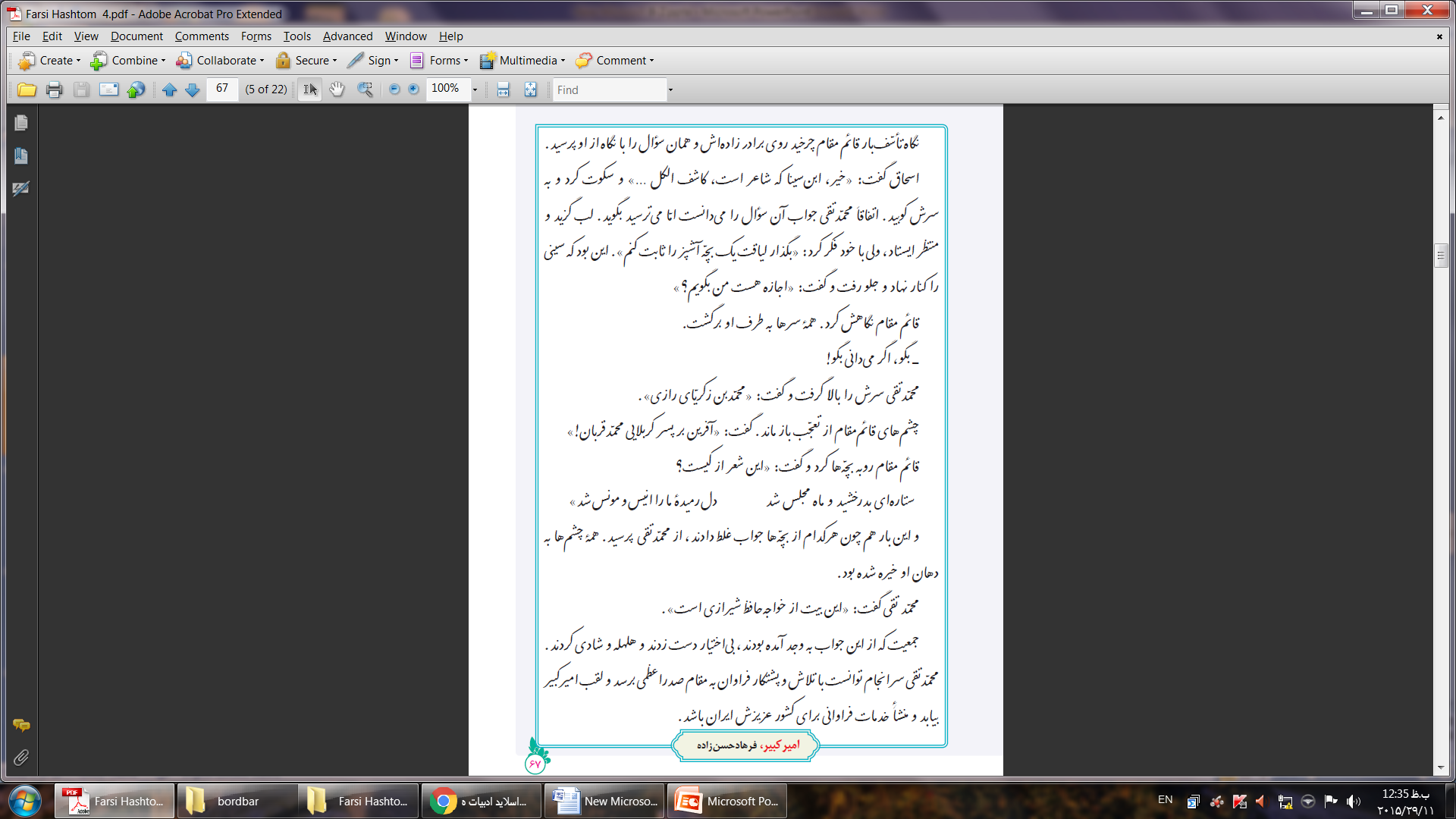 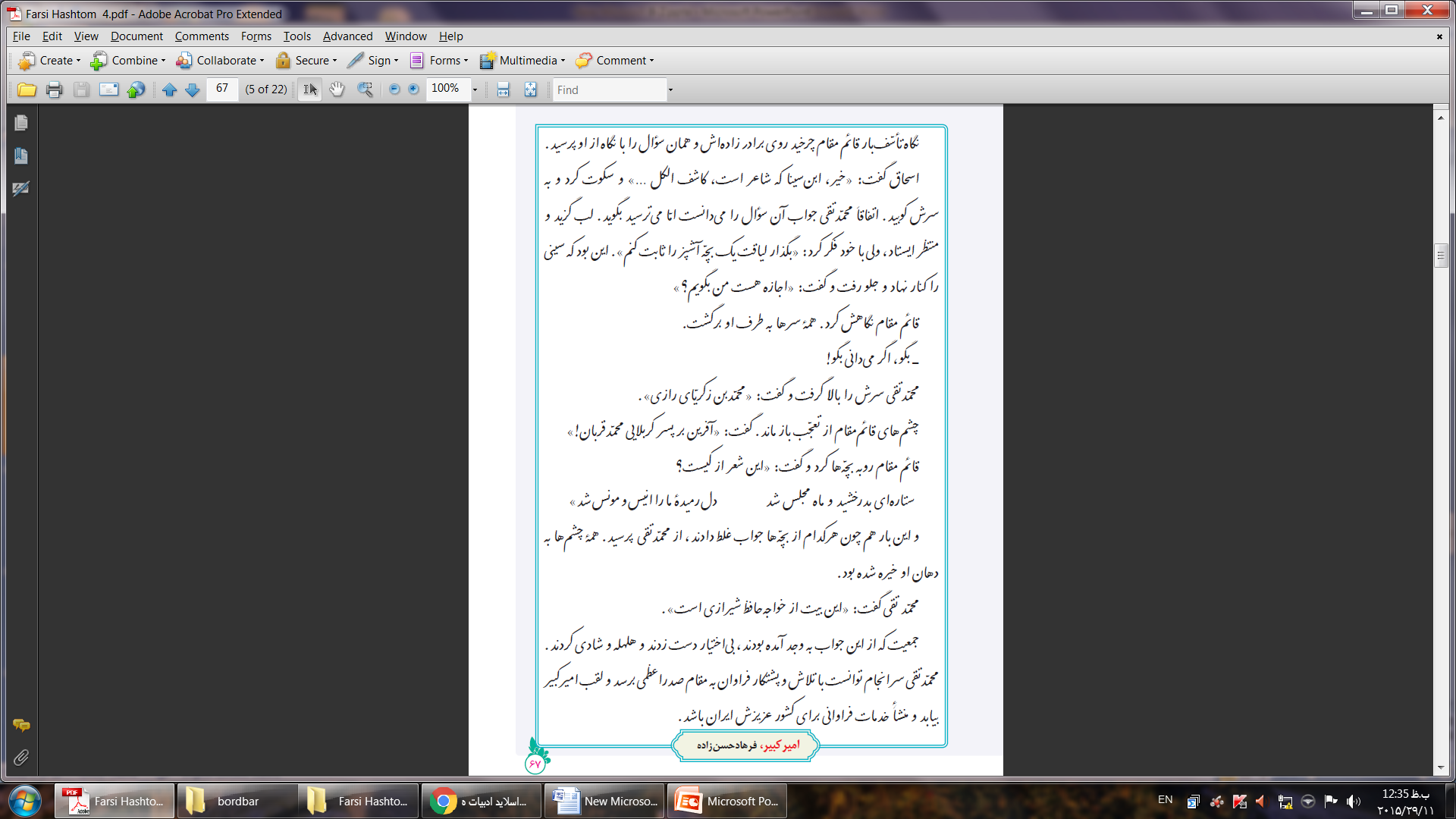 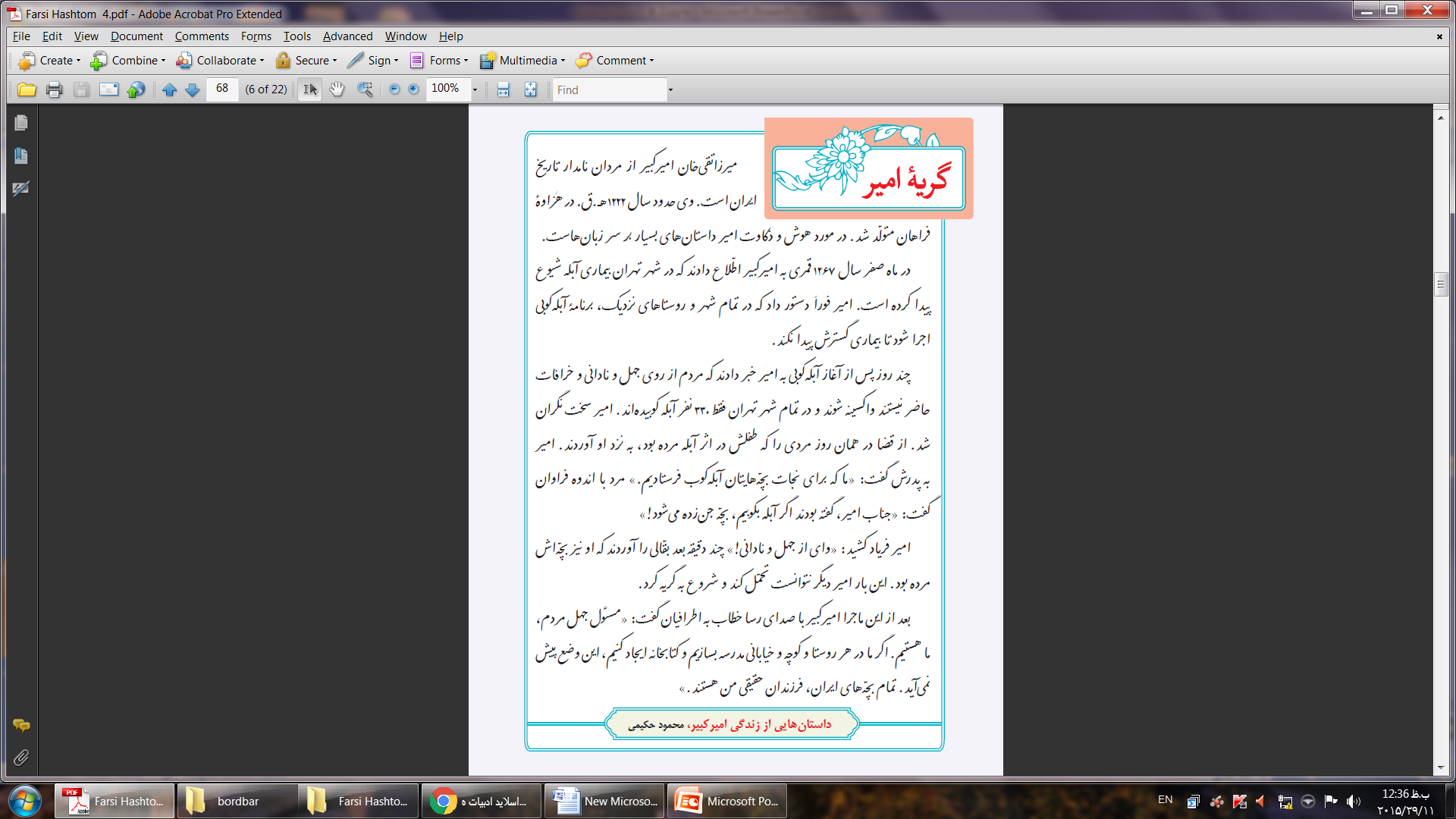 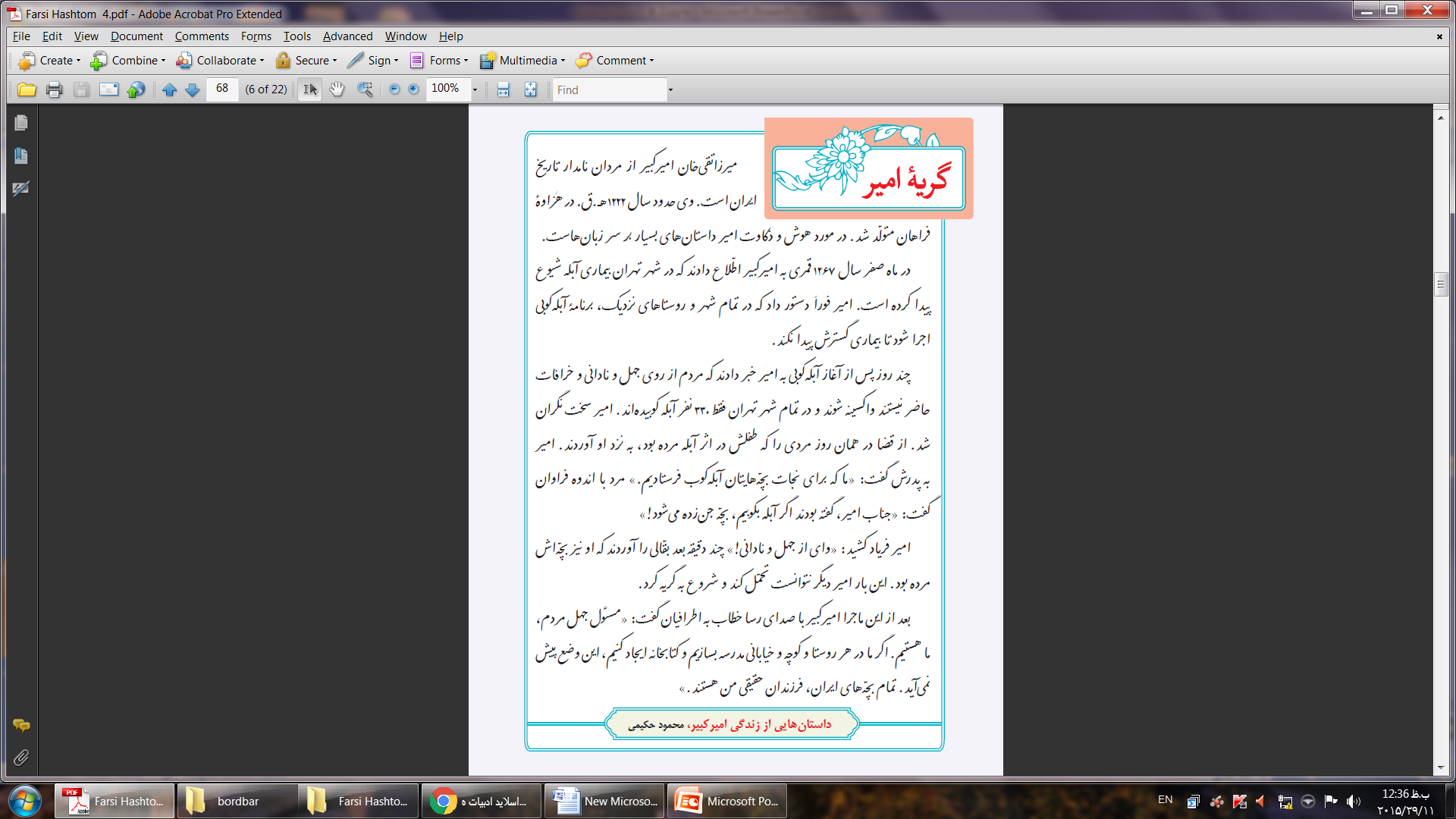 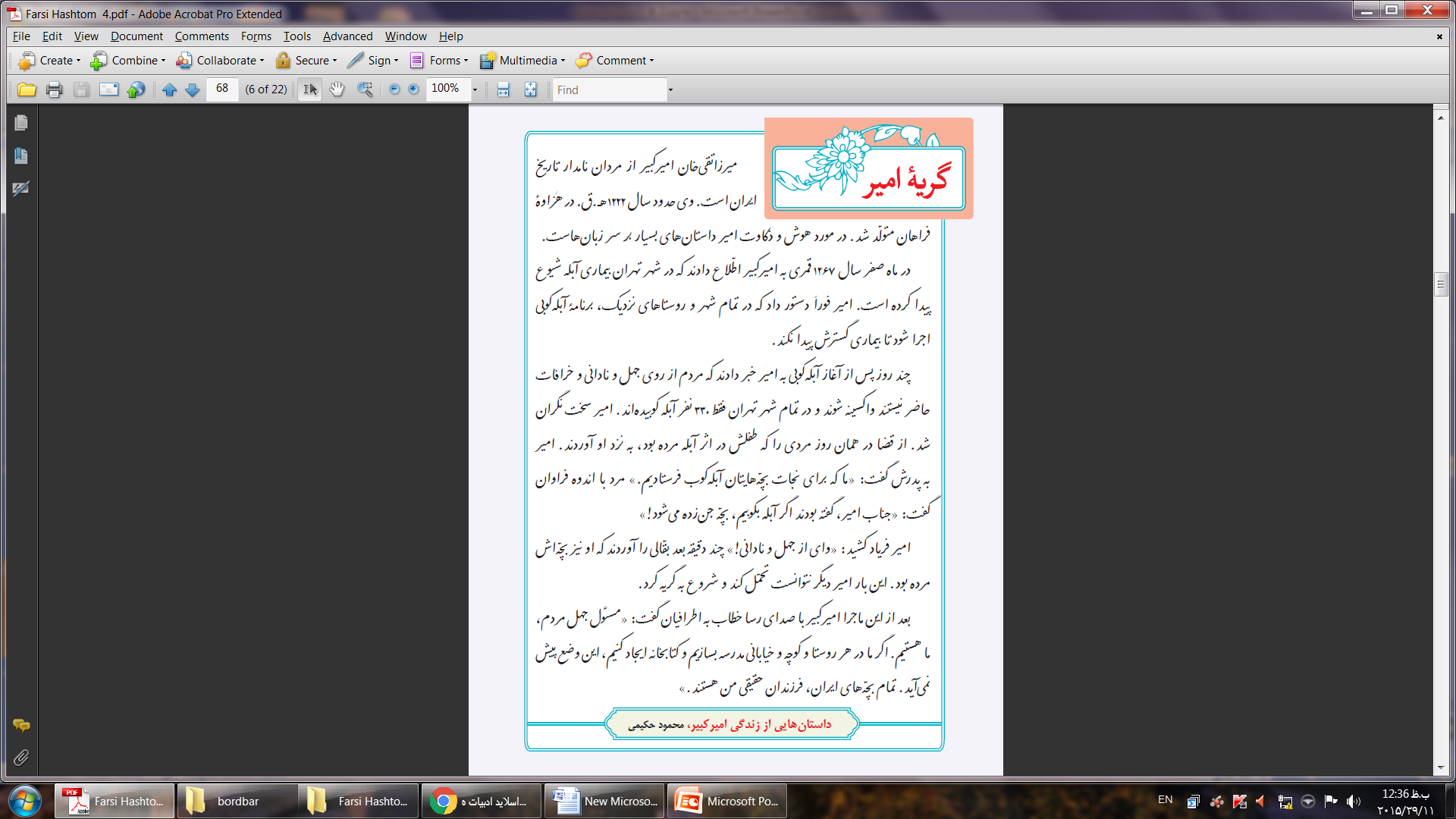 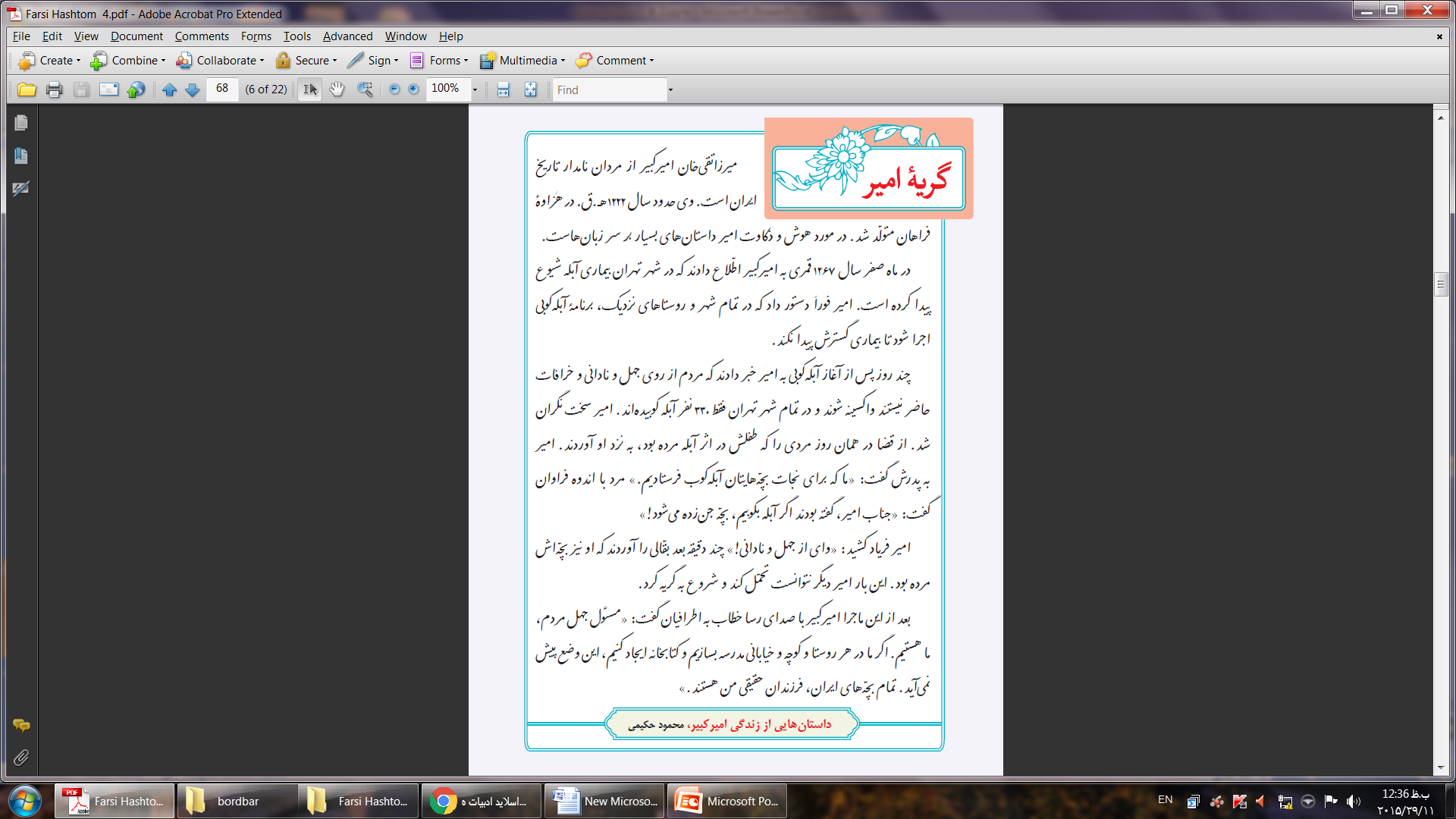 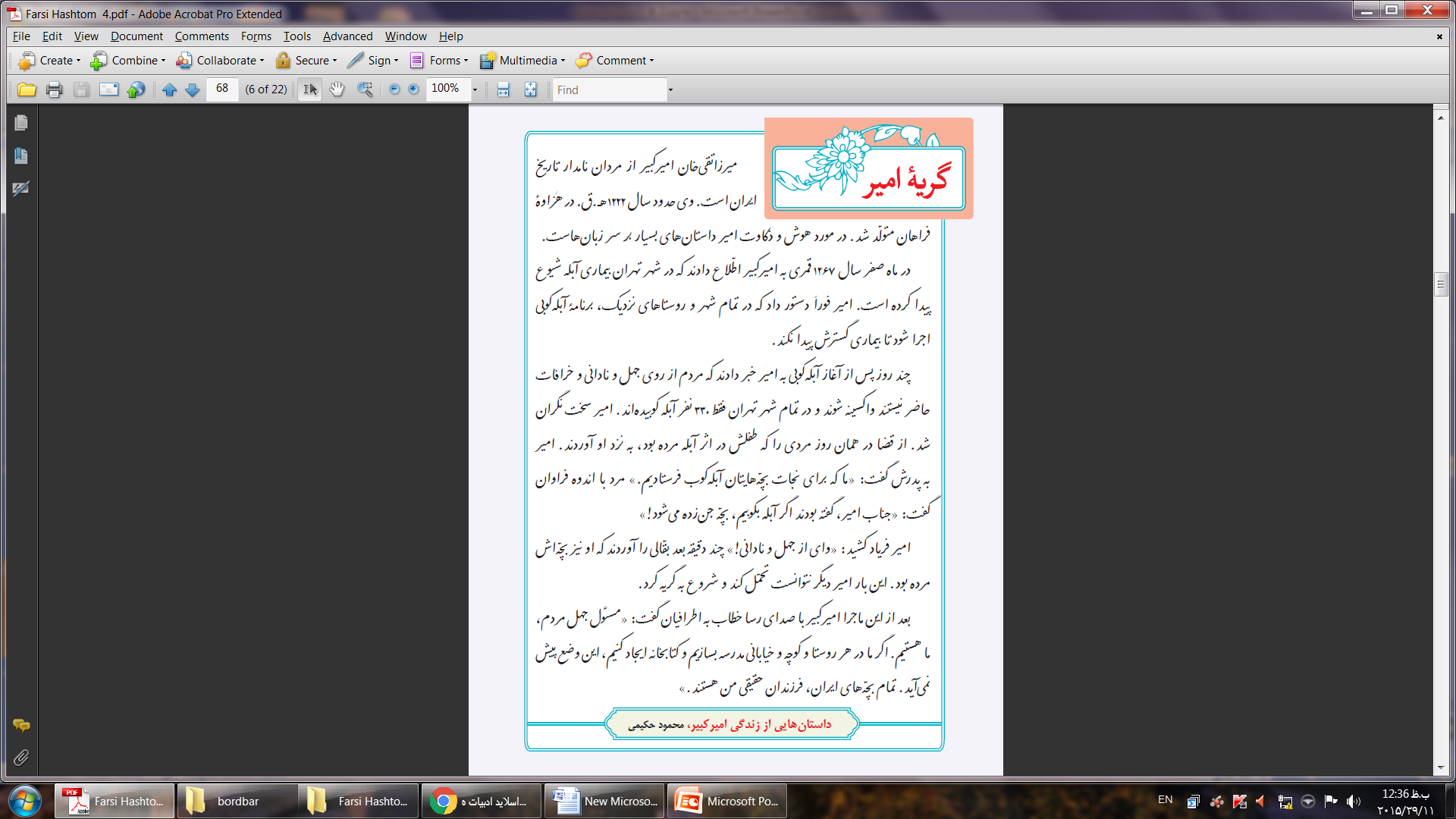 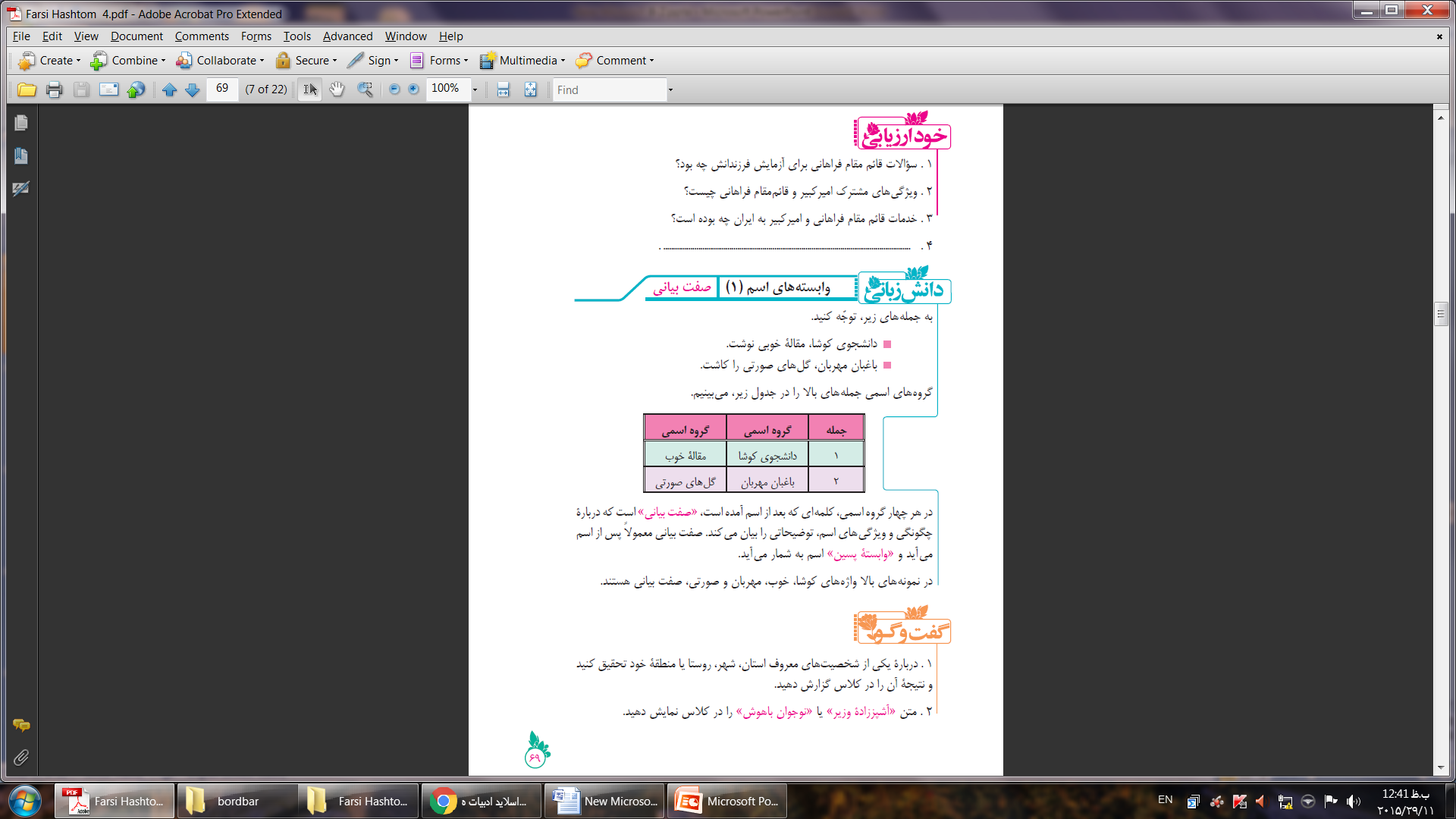 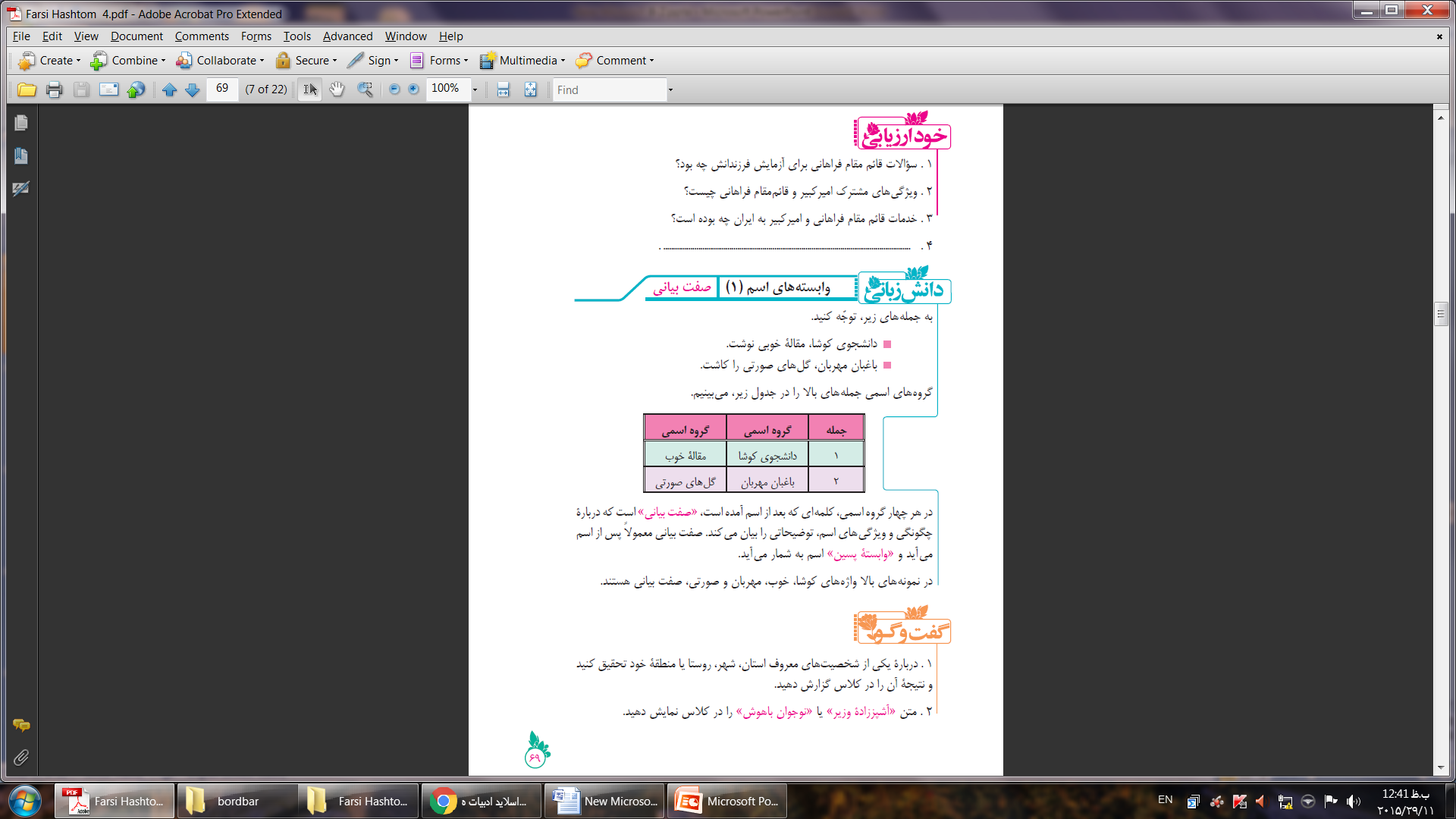 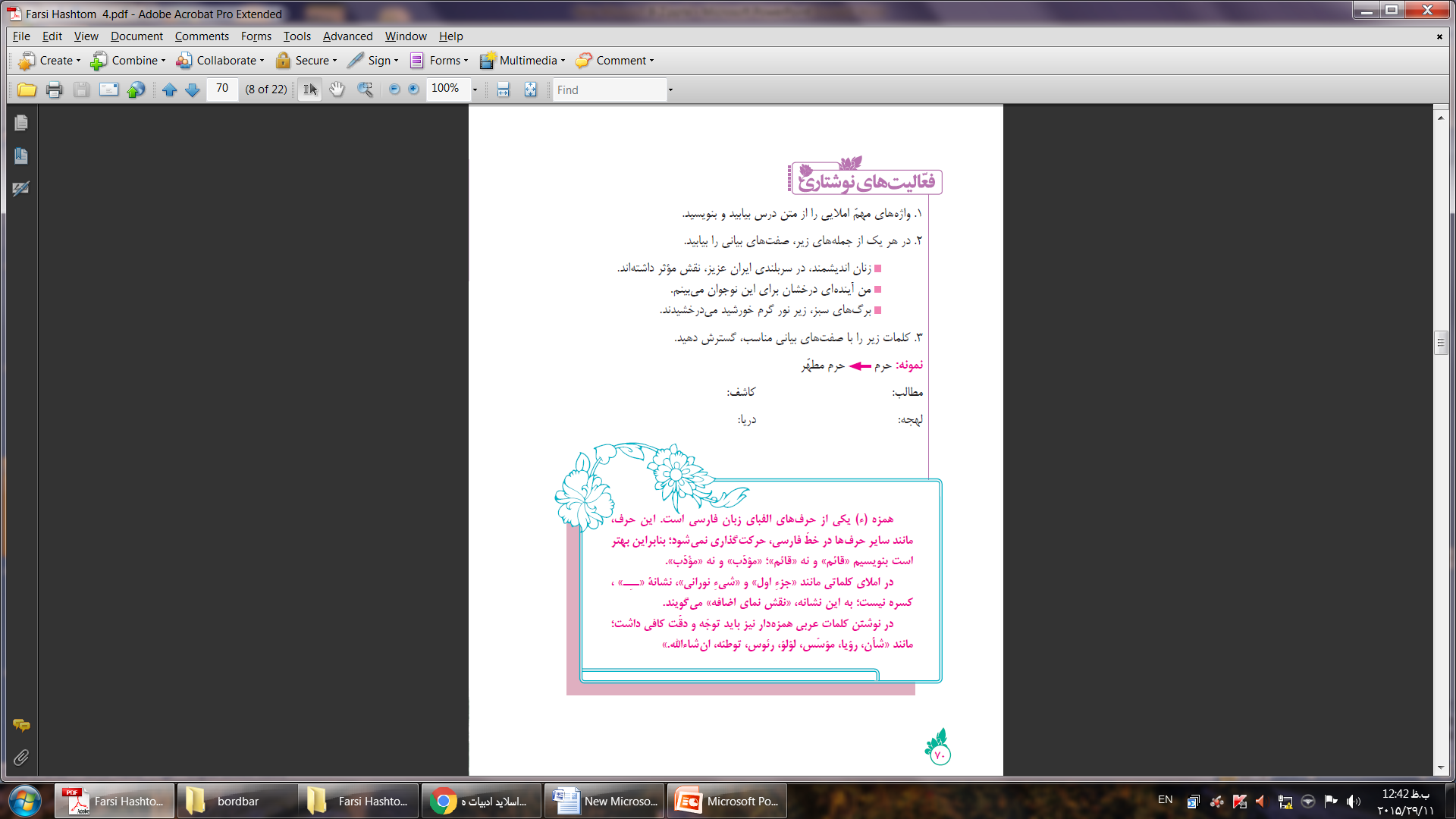 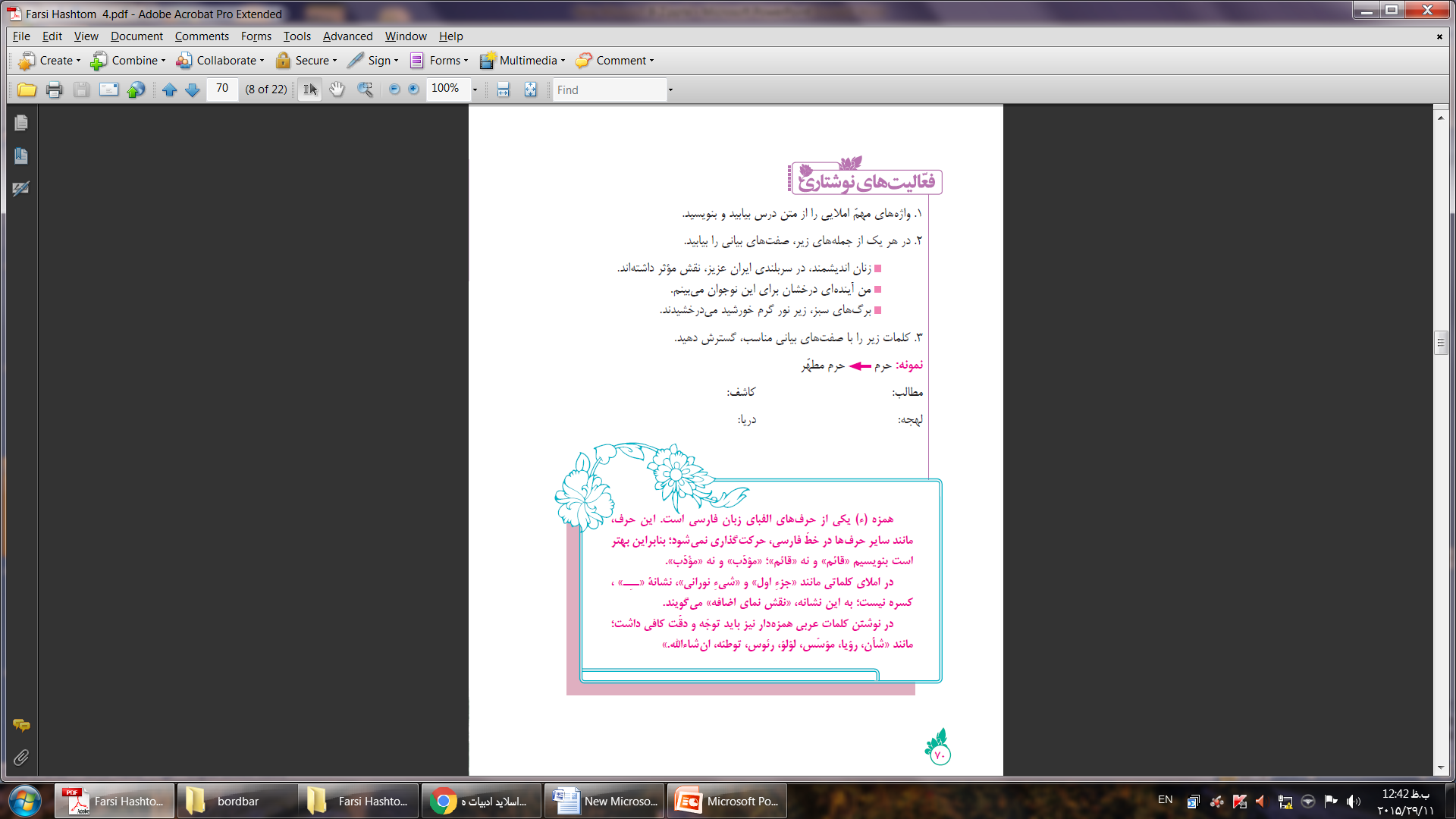 پایان